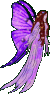 অনেক
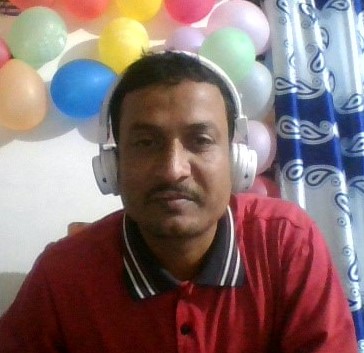 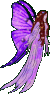 শুভেচ্ছা
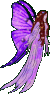 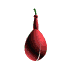 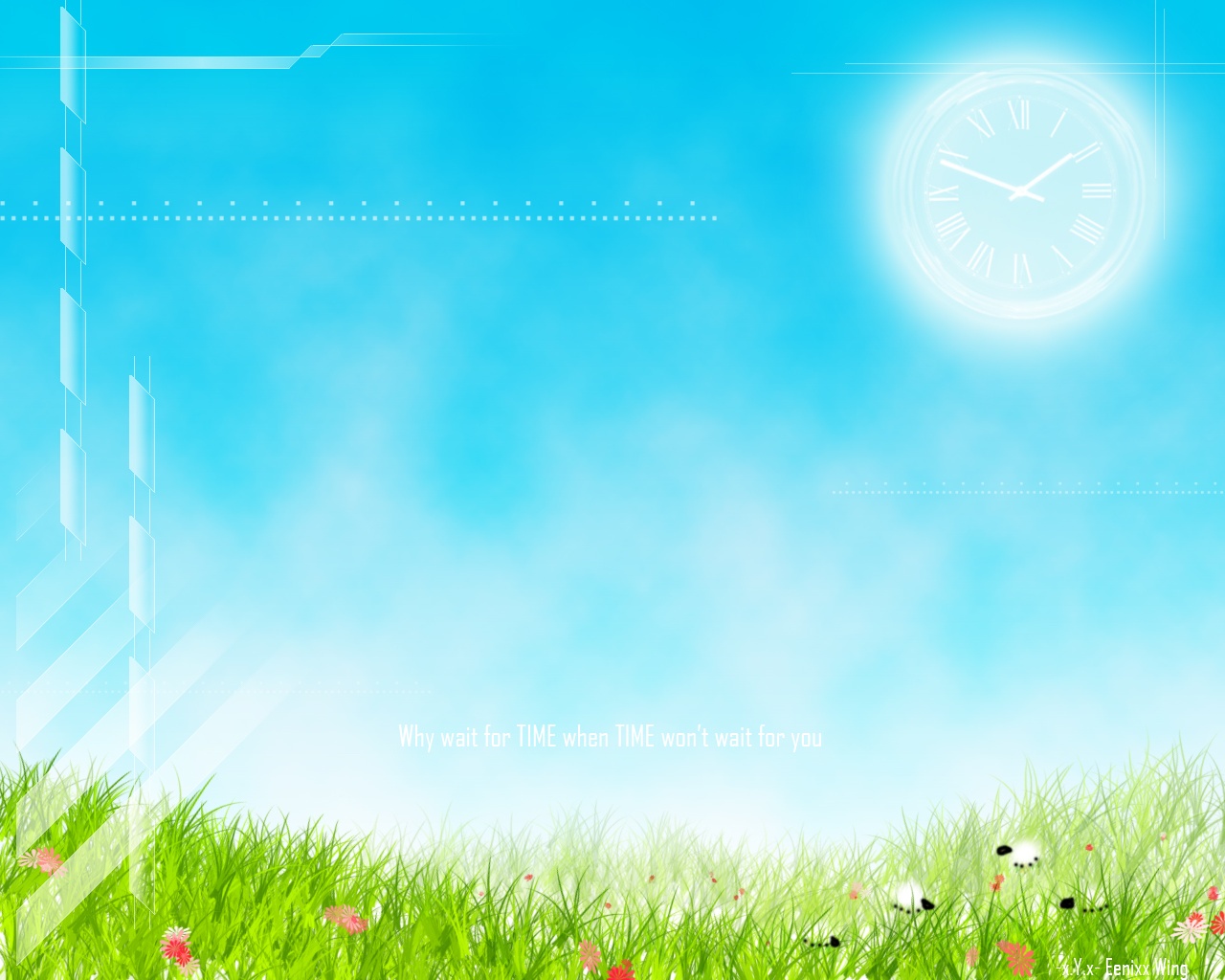 উপস্থাপনায়
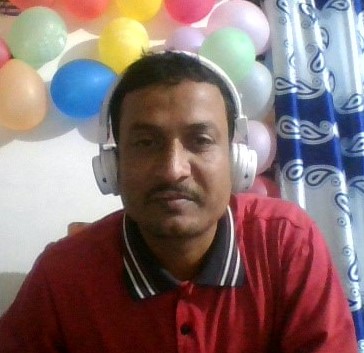 মোঃ ফেরদৌস আলম 
সহকারি শিক্ষক 
বুড়িমুটকি সঃ প্রাঃ বিঃ।
তেতুলিয়া , পঞ্চগড় ।
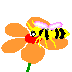 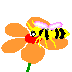 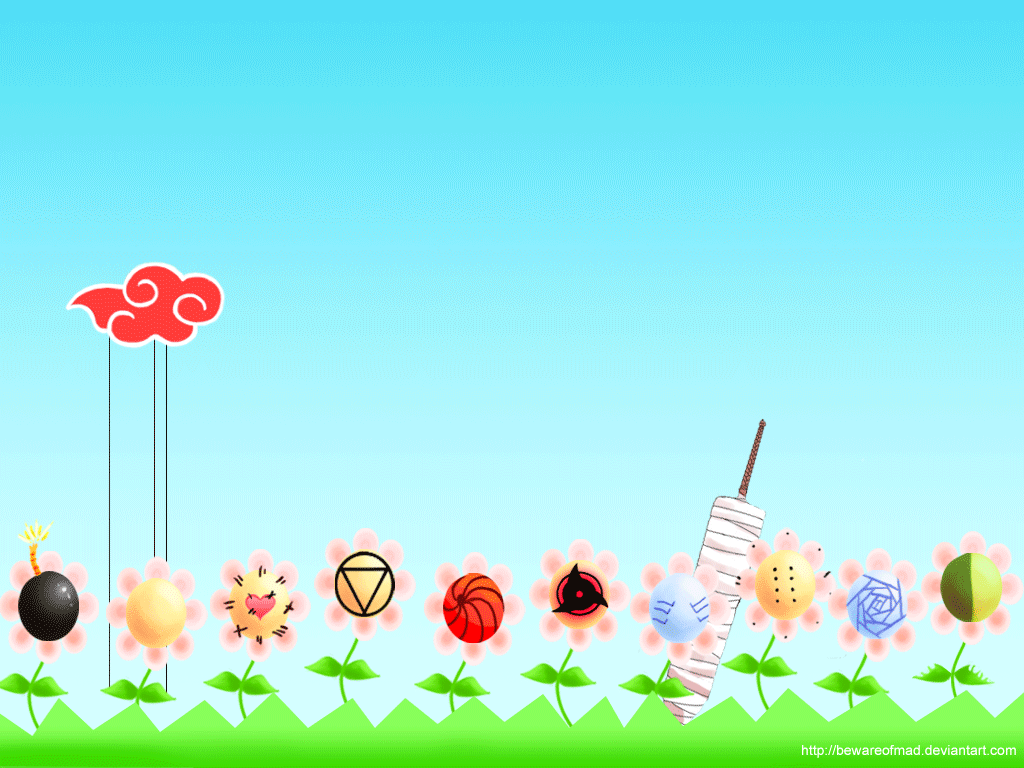 পাঠ পরিচিতি
শ্রেণি-২য় 
বিষয়-গণিত 
পাঠ-ভগ্নাংশের ধারণা,পঠন ও লিখন
শিখনফল
১।ভগ্নাংশ সম্পর্কে ধারণালাভ করবে। 
         
২।২ ও   ৪ এই ভগ্নাংশ দুটি চিহ্নিত করতে, পড়তে ও লিখতে পারবে।
১
১
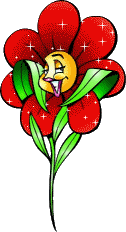 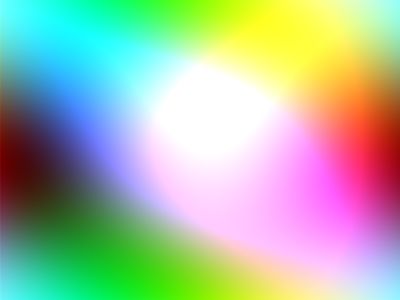 নিরাপদ পরিবেশ সৃষ্টিঃ 
সময়-৫ মিনিট
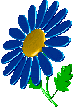 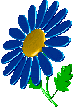 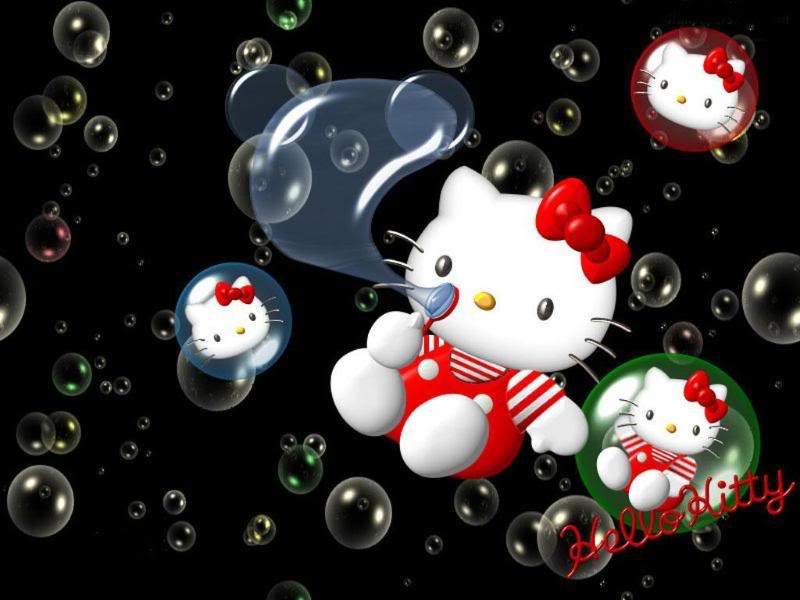 ভি ডি ও
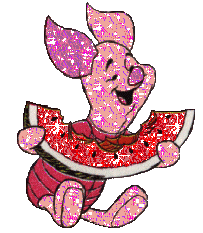 আস্ত কলা দু’ভাগ করলে 
  হবে দুইয়ের এক,
একেই বলে ভগ্নাংশ 
ওরে সবাই দেখ। 

যোগ-বিয়োগ, গুণ-ভাগ
শিখতে অনেক মজা,
আজ শিখবো ভগ্নাংশ 
হবো অংক-রাজা।।
ছড়া
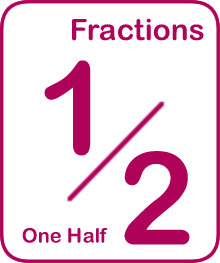 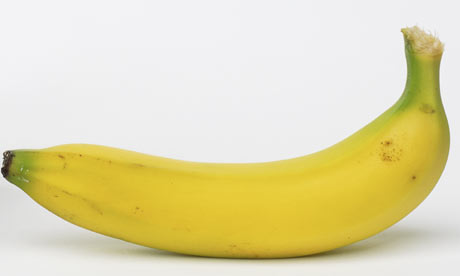 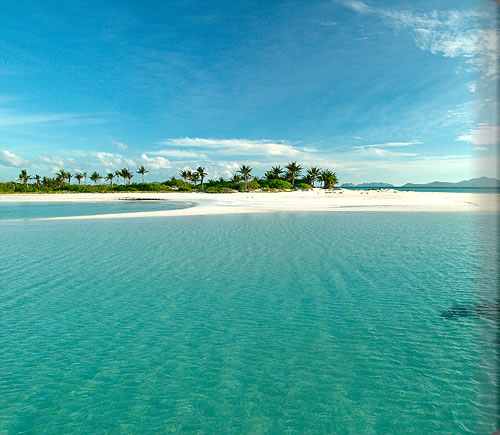 পাঠ ঘোষণা
ভগ্নাংশেরধারণা
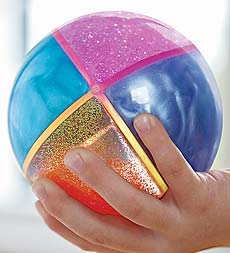 উপস্থাপন
সময়-২০মিনিট
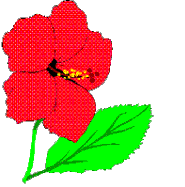 দেখ ও বল -
একটি কাঠি
সমান দুইভাগে ভাগ করা একটি কাঠি
সমান চারভাগে ভাগ করা একটি কাঠি
দেখ ও বল
এক তা কাগজ
সমান দুই ভাগে ভাগ করা এক তা কাগজ
সমান চার ভাগে ভাগ করা এক তা কাগজ
দেখ ও বল-
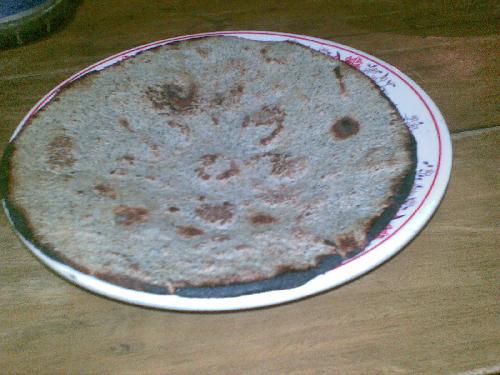 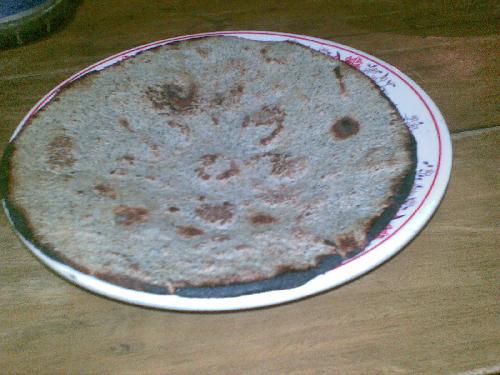 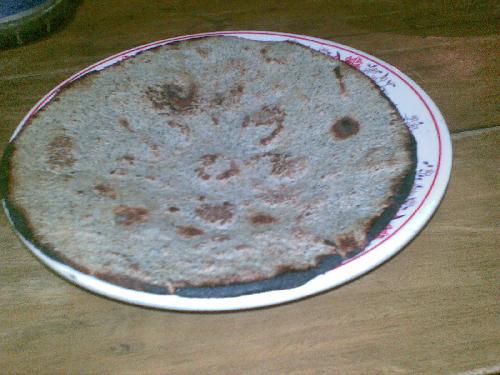 একটি রুটি
সমান দুইভাগে ভাগ করা 
একটি রুটি
সমান চার ভাগে ভাগ করা একটি রুটি
দেখ ও বল-
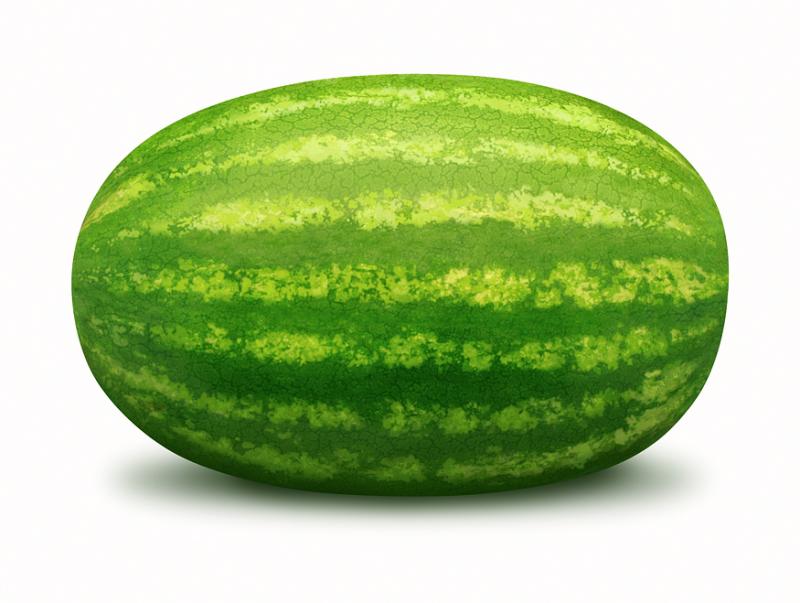 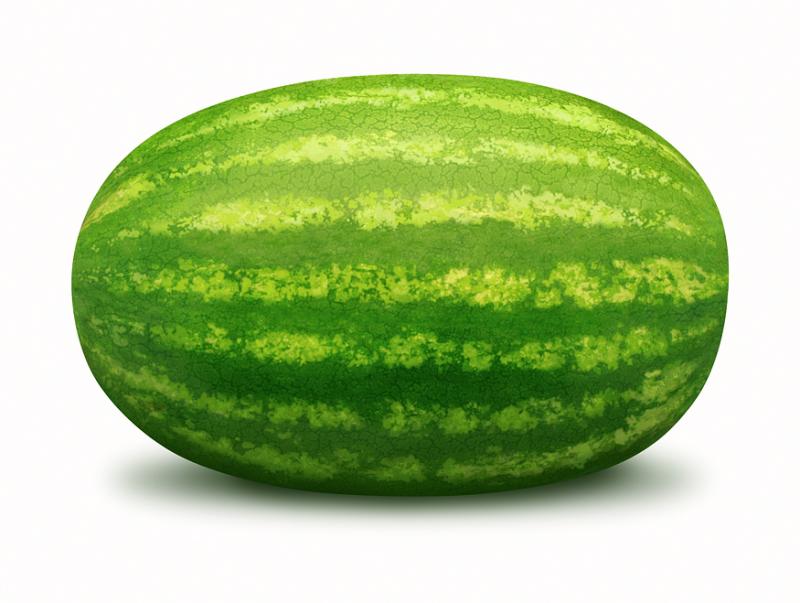 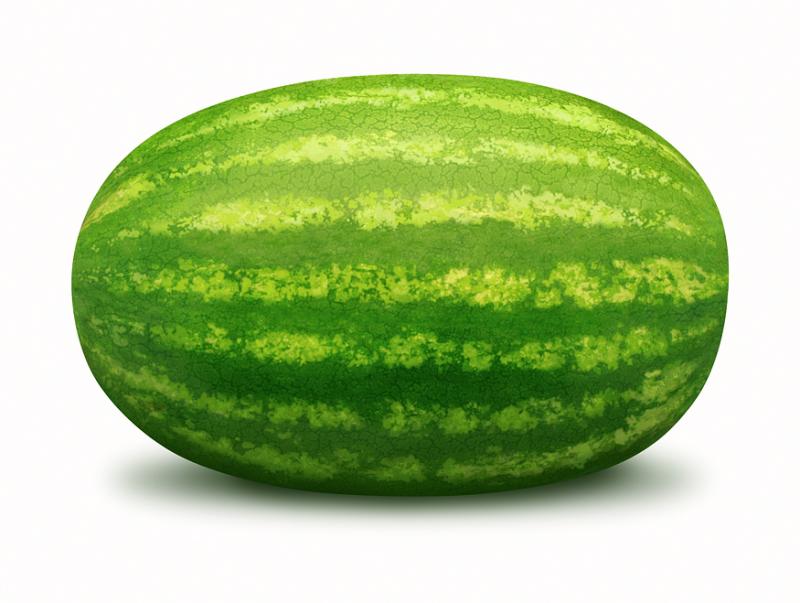 সমান দুই ভাগে ভাগ করা একটি তরমুজ
সমান চার ভাগে ভাগ করা একটি তরমুজ
একটি তরমুজ
দেখ,পড় ও লেখ
দুই ভাগের এক ভাগ
বা 
অর্ধেক
১
২
চার ভাগের এক ভাগ
          বা 
এক চতুর্থাংশ
১
৪
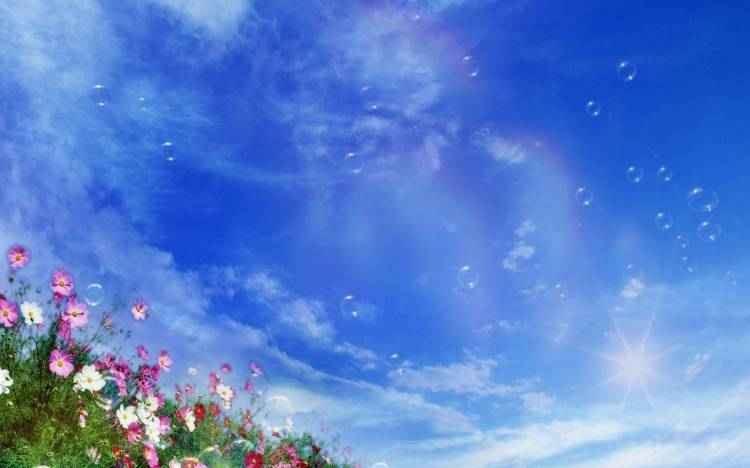 মূল্যায়ন 
সময়-১৫মিনিট
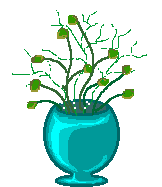 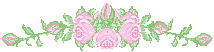 দলীয় কাজঃ
মৌখিক
ভগ্নাংশটি কত হবে?
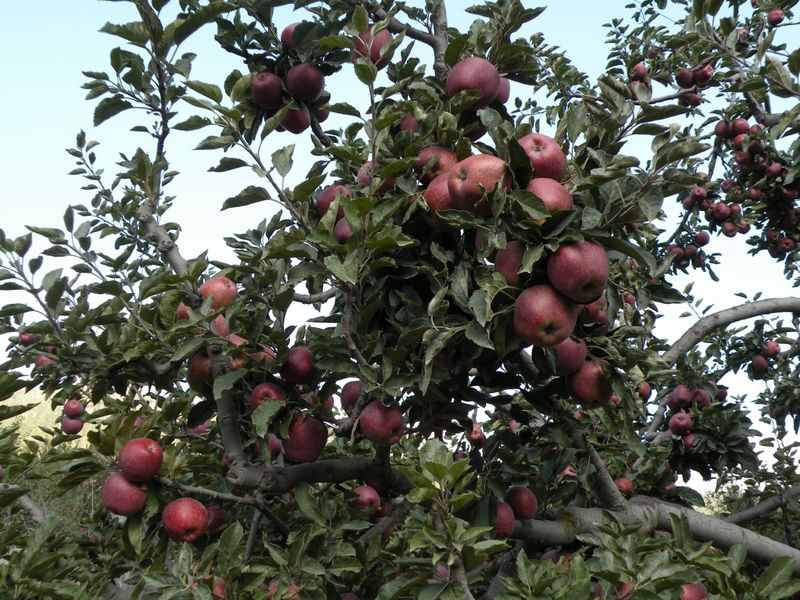 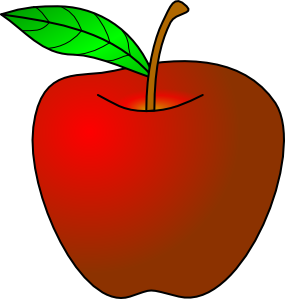 ১
২
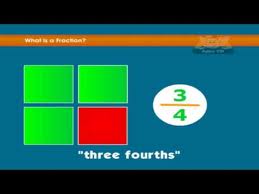 ১
৪
ছবি দেখে ভগ্নাংশগুলো অংকে লেখঃ
জোড়ায় কাজঃ
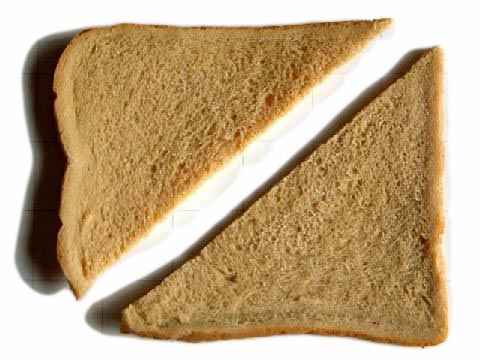 ১
২
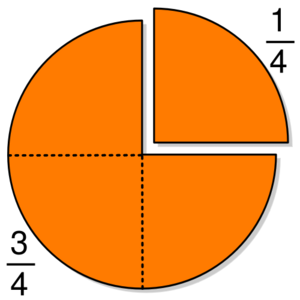 ১
৪
চার্ট দেখে কথায় লেখঃ
দলীয় কাজঃ
দুই ভাগের এক ভাগ 
বা 
অর্ধেক
১
২
চার ভাগের এক ভাগ 
বা 
এক চতুর্থাংশ
১
৪
চার্ট দেখে কথায় লেখঃ
একাকী কাজঃ
দুই ভাগের এক ভাগ 
বা 
অর্ধেক
১
২
চার ভাগের এক ভাগ 
বা 
এক চতুর্থাংশ
১
৪
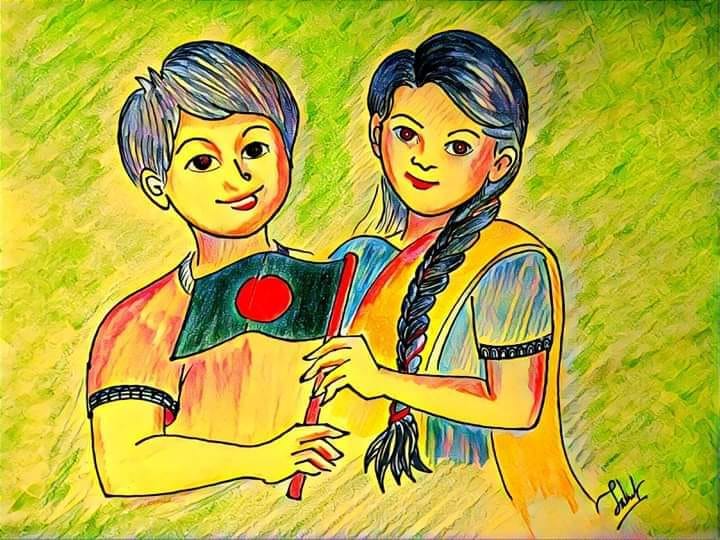 অনেক
ধন্যবাদ
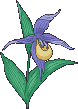 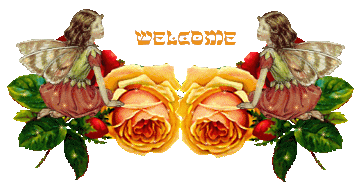